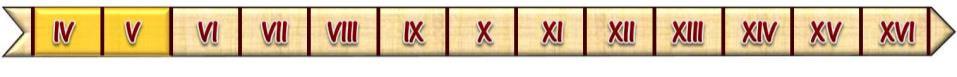 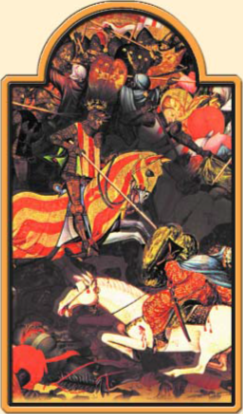 РУБЕЖ ДРЕВНОСТИ И СРЕДНЕВЕКОВЬЯ
Образовательная система «Школа 2100»
Данилов Д.Д. и др. Всеобщая история. 6 класс. История Средних веков 
Автор презентации: Казаринова Н.В. (учитель, г. Йошкар-Ола)
© ООО «Баласс», 2012
ОПРЕДЕЛЯЕМ ПРОБЛЕМУ
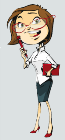 По ленте времени на с. 10-11 определи, на какое время, по мнению европейских учёных, приходится рубеж Древности и Средневековья.
Для китайских учёных рубежом в истории считается II век – время падения империи Хань. Для мусульман начало новой эпохи – это VII век, когда Мухаммед начал проповедь ислама.
Сравни представления китайцев и мусульман со сложившимся делением всемирной истории. В чём несовпадение?
ОПРЕДЕЛЯЕМ ПРОБЛЕМУ
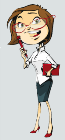 ВАША ФОРМУЛИРОВКА ПРОБЛЕМЫ МОЖЕТ НЕ СОВПАДАТЬ С АВТОРСКОЙ. ПОЖАЛУЙСТА, ВЫБЕРИТЕ В КЛАССЕ ТУ ФОРМУЛИРОВКУ, КОТОРАЯ ВАМ НАИБОЛЕЕ ИНТЕРЕСНА!
ПОЧЕМУ СЕРЕДИНА I ТЫСЯЧЕЛЕТИЯ (IV–VI в.) СЧИТАЕТСЯ НАЧАЛОМ НОВОЙ ЭПОХИ – СРЕДНИХ ВЕКОВ?
[Speaker Notes: Анимация поставлена на щелчок. Вопрос исчезает, возникает авторская формулировка проблемной ситуации]
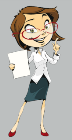 ВСПОМИНАЕМ ТО, ЧТО ЗНАЕМ
Необходимый уровень. Заполни таблицу, указав значения понятий.
[Speaker Notes: Анимация поставлена на щелчок. Происходит выцветание задания и появление таблицы. Заполнение таблицы в режиме просмотра происходит при использовании встроенных средств Microsoft PPT]
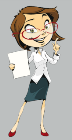 ВСПОМИНАЕМ ТО, ЧТО ЗНАЕМ
Необходимый уровень. Отметь на ленте времени рубеж первого и второго тысячелетий. Заполни пустые ячейки.
Повышенный уровень. Отметь на ленте времени начало Средневековья согласно трём различным точкам зрения историков. Что общего в их представлениях?
[Speaker Notes: Выполнение задания в режиме просмотра происходит при использовании встроенных средств Microsoft PPT]
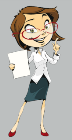 ВСПОМИНАЕМ ТО, ЧТО ЗНАЕМ
Необходимый уровень. Расставь события и явления в правильной последовательности.
Повышенный уровень. Процесс гибели или основания империи здесь представлен?  Приведи одно–два доказательства своей точки зрения.
1. Разделение Римской империи на Западную и Восточную.
2. Захват Рима готами.
3. Гражданские войны в Риме.
4. Император Константин переносит столицу империи в Константинополь.
. . .
. . .
. . .
. . .
[Speaker Notes: Выполнение задания в режиме просмотра возможно при использовании встроенных средств Microsoft PPT (инструмент «ПЕРО»)]
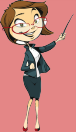 ОТКРЫВАЕМ НОВЫЕ ЗНАНИЯ
1. «Царство кесаря» и «Царство Божие»
2. Смена миров
3. «Все дороги ведут в Рим»
4. Новая картина мира
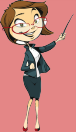 «ЦАРСТВО КЕСАРЯ» И «ЦАРСТВО БОЖИЕ»
Необходимый уровень. С помощью текста на с. 13-14 определи, чем античный взгляд на мир отличается от христианского.
ВНИМАНИЕ! 
Для выполнения этого и многих подобных заданий тебе необходимо владеть продуктивным чтением. На примере этого текста вспомни (или изучи) порядок работы.
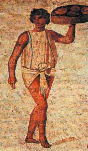 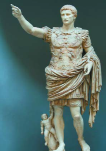 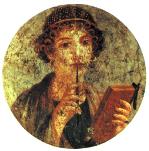 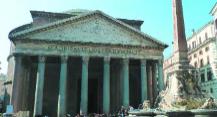 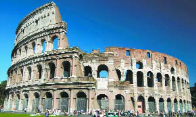 [Speaker Notes: Анимация поставлена на щелчок. Происходит выцветание предупреждения и появление таблицы]
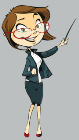 СМЕНА МИРОВ
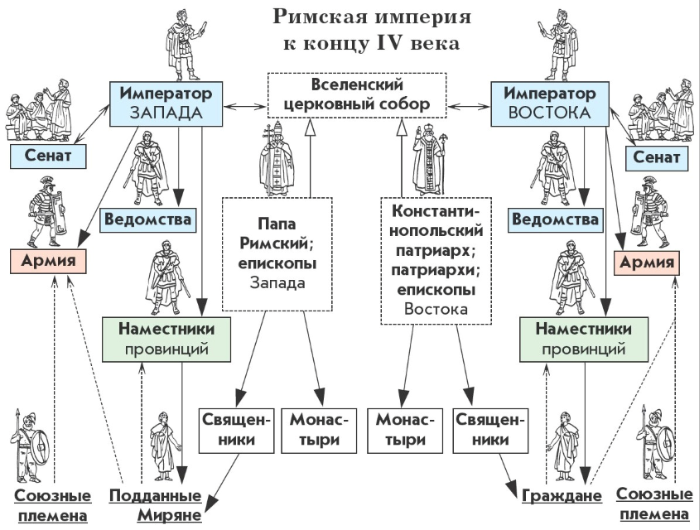 Повышенный уровень. Используя словарные определения, докажи, что Западная и Восточная Римская империи были централизованным государством.
Что связывало Запад и Восток?
[Speaker Notes: Анимация поставлена на щелчок. Происходит выцветание задания и появление схемы.
Схема со стр. 15  учебник Всеобщая история. Средние века. 6 кл. : учеб. для общеобразоват. учреждений/Д.Д. Данилов, Е.В. Сизова, А.В. Кузнецов, С.М. Давыдова. – М. : Баласс, 2012.]
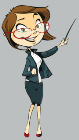 «ВСЕ ДОРОГИ ВЕДУТ В РИМ»
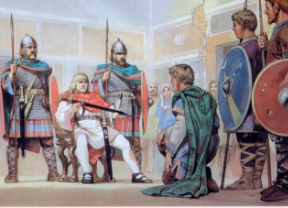 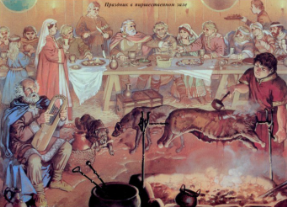 На твой взгляд, чем общество германских варваров было слабее, а чем, может быть, сильнее античной цивилизации позднего Рима?
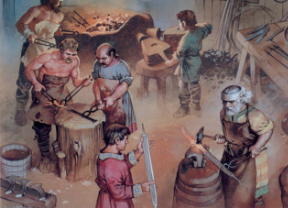 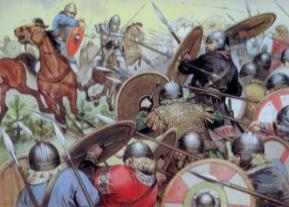 [Speaker Notes: Рисунки  ж Новый солдат №154 Германцы]
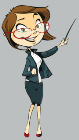 «ВСЕ ДОРОГИ ВЕДУТ В РИМ»
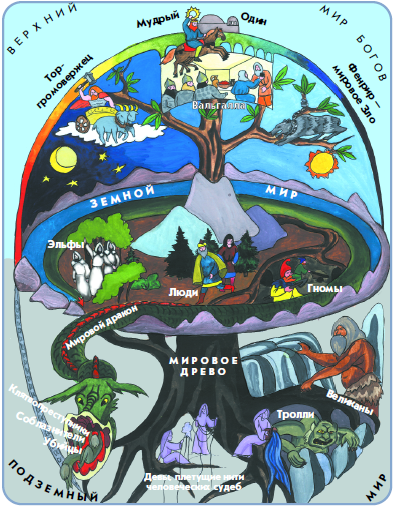 Повышенный уровень. По рисунку докажи, что германские варвары были язычниками.
[Speaker Notes: Анимация поставлена на щелчок. Происходит выцветание задания и появление рисунка  со стр. 18.]
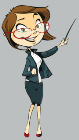 «ВСЕ ДОРОГИ ВЕДУТ В РИМ»
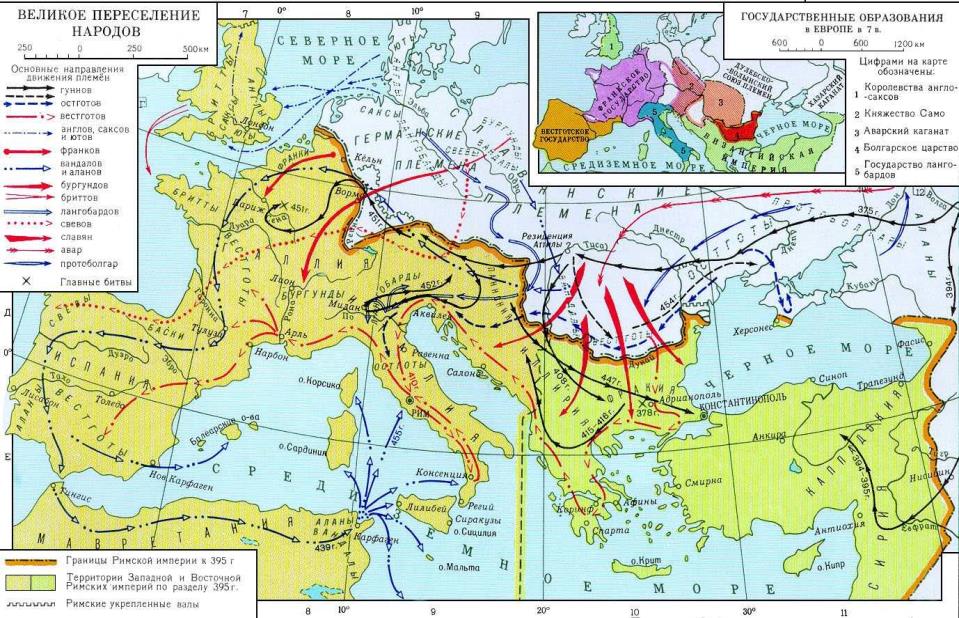 Необходимый уровень. Назови, в каких римских провинциях какие варварские племена создали свои «королевства».
[Speaker Notes: Анимация поставлена на щелчок. Происходит выцветание задания и появление карты
Адрес рисунка http://dic.academic.ru/pictures/bse/jpg/0220951866.jpg]
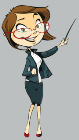 НОВАЯ КАРТИНА МИРА
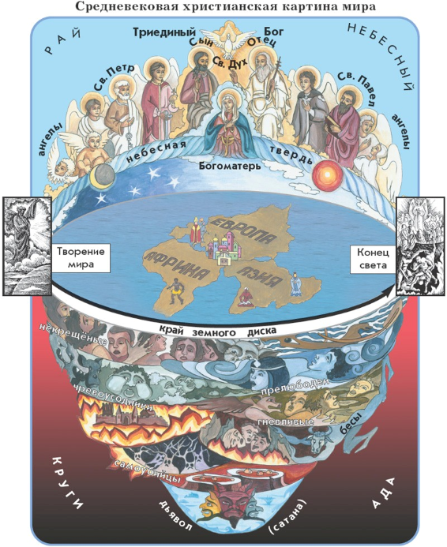 Необходимый уровень. По рисунку определи: из каких частей, с точки зрения римского христианина, состоял мир (пространство); как представляли христиане течение времени (историю), чего ожидали в будущем?
[Speaker Notes: Анимация поставлена на щелчок. Происходит выцветание задания и появление рисунка  со стр. 24.]
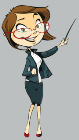 НОВАЯ КАРТИНА МИРА
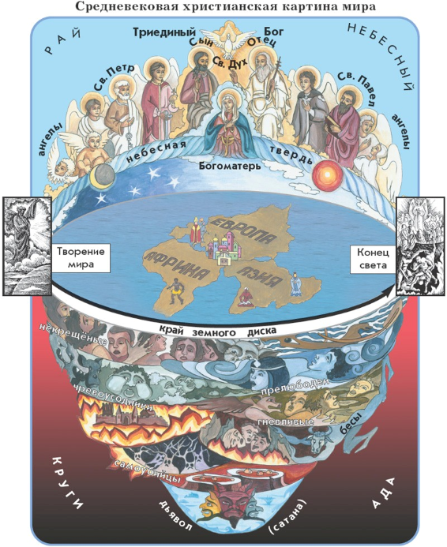 Необходимый уровень. Что, на твой взгляд, в средневековой европейской картине мира можно считать наследием раннего христианства, что – античности, а что – варварского язычества?
[Speaker Notes: Анимация поставлена на щелчок. Происходит выцветание задания и появление рисунка  со стр. 24.]
ОТКРЫВАЕМ НОВЫЕ ЗНАНИЯ
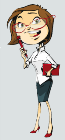 В НАЧАЛЕ СРЕДНЕВЕКОВЬЯ СКЛАДЫВАЕТСЯ ХРИСТИАНСКИЙ
МИР ЕВРОПЫ
ПРИМЕНЯЕМ НОВЫЕ ЗНАНИЯ
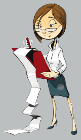 Необходимый уровень. Выдели главные перемены, произошедшие в античном мире к концу IV века.
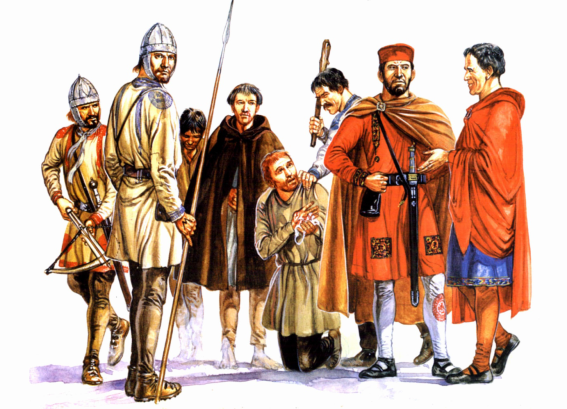 ХОЗЯЙСТВО …
ВЛАСТЬ …
ОБЩЕСТВО …
КУЛЬТУРА  …
[Speaker Notes: Рисунок – журнал Новый солдат № 1 Римская пехота времен упадка империи]
ПРИМЕНЯЕМ НОВЫЕ ЗНАНИЯ
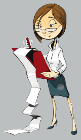 Необходимый уровень. Вставь в текст пропущенные слова.
Повышенный уровень. Составь и запиши свой текст, используя понятия: античная цивилизация, Великое переселение народов, варварские племена.
В ___ веке в результате ослабления Западная Римская империя рухнула. Закончилась эпоха Древнего мира, и началась ___________________. Готы, вандалы, бургунды размещались на лучших землях, объявляя римским гражданам, что они их повелители. Эти государственные образования  называют _________________________.
[Speaker Notes: Выполнение задания в режиме просмотра возможно при использовании встроенных средств Microsoft PPT (инструмент «ПЕРО»)]
ПРИМЕНЯЕМ НОВЫЕ ЗНАНИЯ
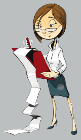 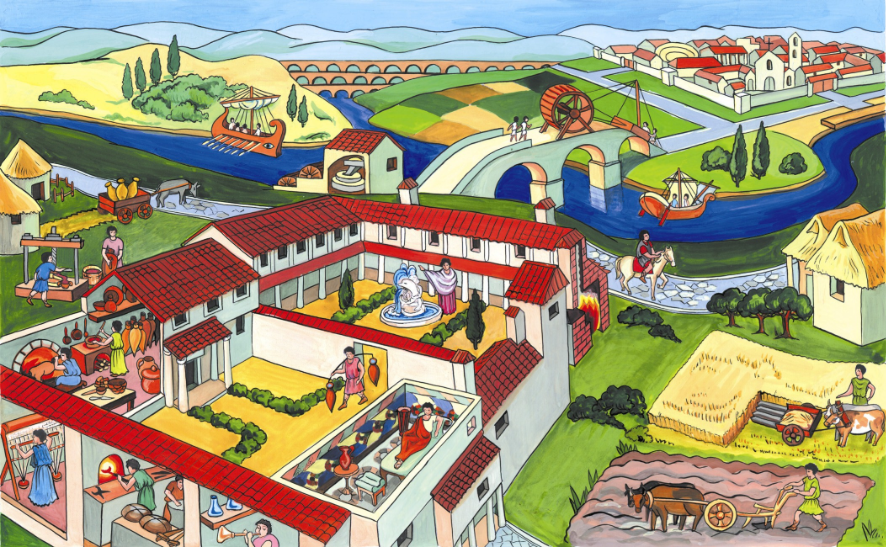 Необходимый уровень. Что потеряли римляне с приходом варваров?
Вилла знатного римлянина IV века
[Speaker Notes: Анимация поставлена на щелчок. Происходит выцветание задания и появление рисунка стр. 22]
ПРИМЕНЯЕМ НОВЫЕ ЗНАНИЯ
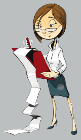 Используя дополнительные источники информации, составь список современных  народов, названия которых появились именно в период Великого переселения.
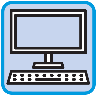 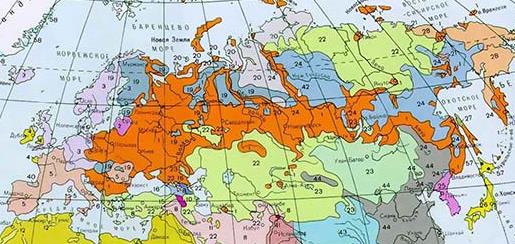 [Speaker Notes: Адрес карты http://www.organizmica.org/archive/307/lm.jpg]